THE FRENCH  NUCLEAR INDUSTRY
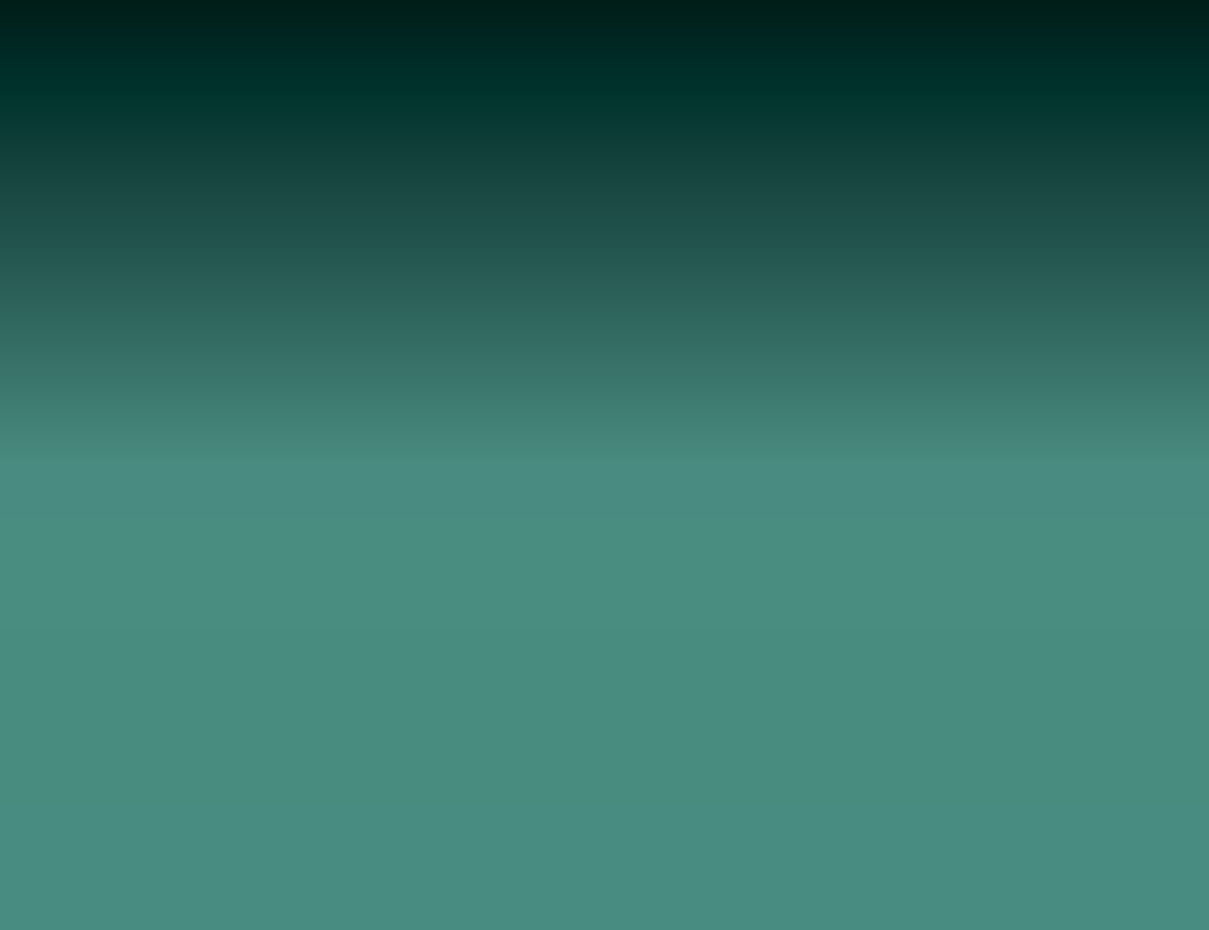 Focus on FUSION program
2022
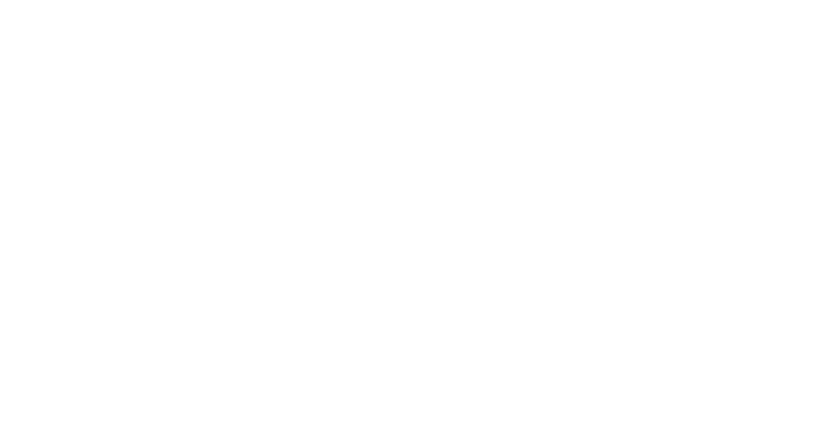 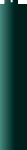 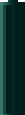 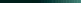 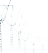 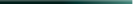 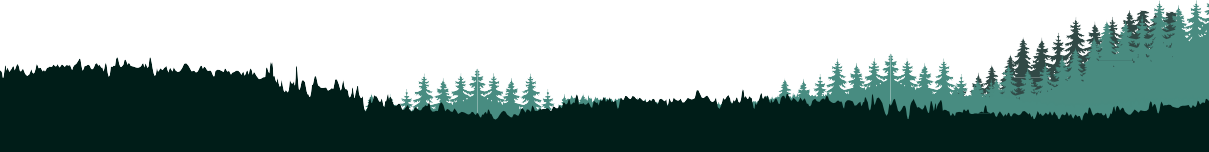 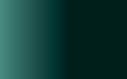 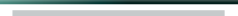 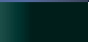 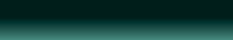 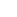 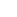 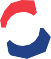 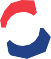 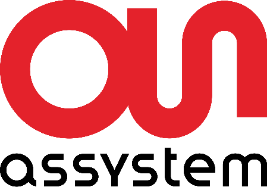 Bernard BLANC
VP Nuclear business development
500 M€
+33 (0) 6 08 75 12 02
7000
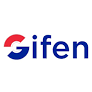 Large Enterprise
bblanc@assystem.com
member
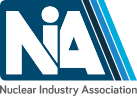 Export areas: Middle East, Eastern and Western Europe
www.assystem.com
PROJECT MANAGEMENT AND ENGINEERING – DIGITAL – COMPLIANCE, SAFETY, SECURITY, QHSE
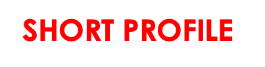 Assystem is ranked as a 2nd international independent engineering company in the world that was founded in France in 1966 to commission nuclear facilities.We work alongside governments, operators, contracting authorities and technology suppliers in order to support them in management, design, and performance improvement from earliest project stages and construction up to commissioning and dismantling of the nuclear power plants (PWR, BWR, SMR, GEN4, etc.), research facilities (particle accelerators, production of isotopes, or fusion), while also working with nuclear fuel and waste.
ASSYSTEM 
WORLDWIDE
ASSYSTEM operates in more than 15 countries via establishing local engineering platforms & offices with support of with 4,000 nuclear experts in order to support clients in meeting the challenge of decarbonization. We address all types of technologies by providing engineering services on a full nuclear life cycle, as well as trainings and support for human capacity building.
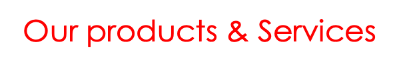 • Owner engineer: Support Owners in the development of their nuclear program
• Architect engineer: deliver Independent Engineering Services for the technical development of new build projects
• Engineer of choice: Support Owners in their operational, maintenance and upgrades activities
• Dismantling & waste engineer: Work alongside Operators throughout the end of life of their nuclear assets in all engineering aspects
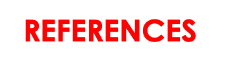 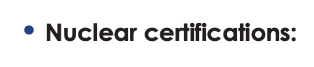 STRATEGY AND  EXPECTATION
.
ISO 9001:2015, ISO45001:2018, ISO19443: 2021
Assystem has been involved in Fusion projects for more than 20 years. We believe that nuclear fusion is a potential game-changer in addressing growing energy demand globally and in tackling climate change at source. Assystem is a key player in global fusion initiatives internationally and is supporting the construction of the ground-breaking nuclear fusion ITER project in France. ITER will be the world’s largest experimental fusion reactor upon completion. 
Assystem is a key player in the UK’s fusion initiatives and is actively involved in work to support UKAEA (UK Atomic Energy Authority) Culham Centre for Fusion, the UK’s national nuclear fusion laboratory. Assystem supports the operation of the JET, the world’s largest and most powerful tokamak and the fo
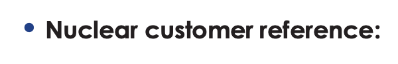 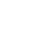 EDF, CEA, ITER, UKAEA, KA.CARE, ENEC, ANDRA, NDA
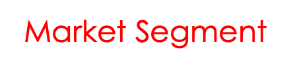 Nuclear Power Plant Construction (including ESIA, design & licensing)  •  Nuclear Plant operation & maintenance • Fuel cycle activities • Decommissioning & dismantling • Waste management (inc. NORMS & site remediation) •  Big Science projects •
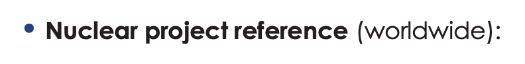 - Site characterisation, permitting and evaluation studies - KA.CARE NPP
         - Architect Engineer for the buildings, services and site infrastructure &                 construction Management Agent for all installations – ITER project,         - Nuclear waste handling system for CIGEO project-ANDRA           - Mechanical design engineering-CERN         - System engineering & control system specifications for EPRs – EDF
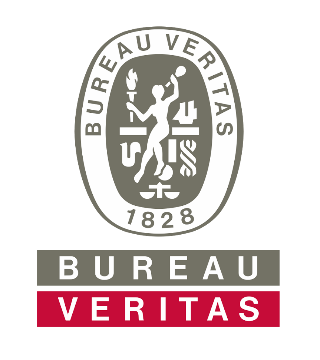 Grégory REY
Erik Dagorn
5,0 billion € in 2021
80 000
1,600 offices and laboratories
Gregory.rey@bureauveritas.com
Erik.dagorn@bureauveritas.com
www.bureauveritas.
Export areas: worldwide
TESTING – INSPECTION – CERTIFICATION
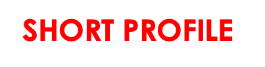 BUREAU VERITAS
IN UK
.
Bureau Veritas industry-leading testing, inspection and certification services help clients improve performance and mitigate risk while strengthening their brands. We also support our clients to be more efficient, more methodical and more trustworthy in their journey towards more sustainable business and a more sustainable world.
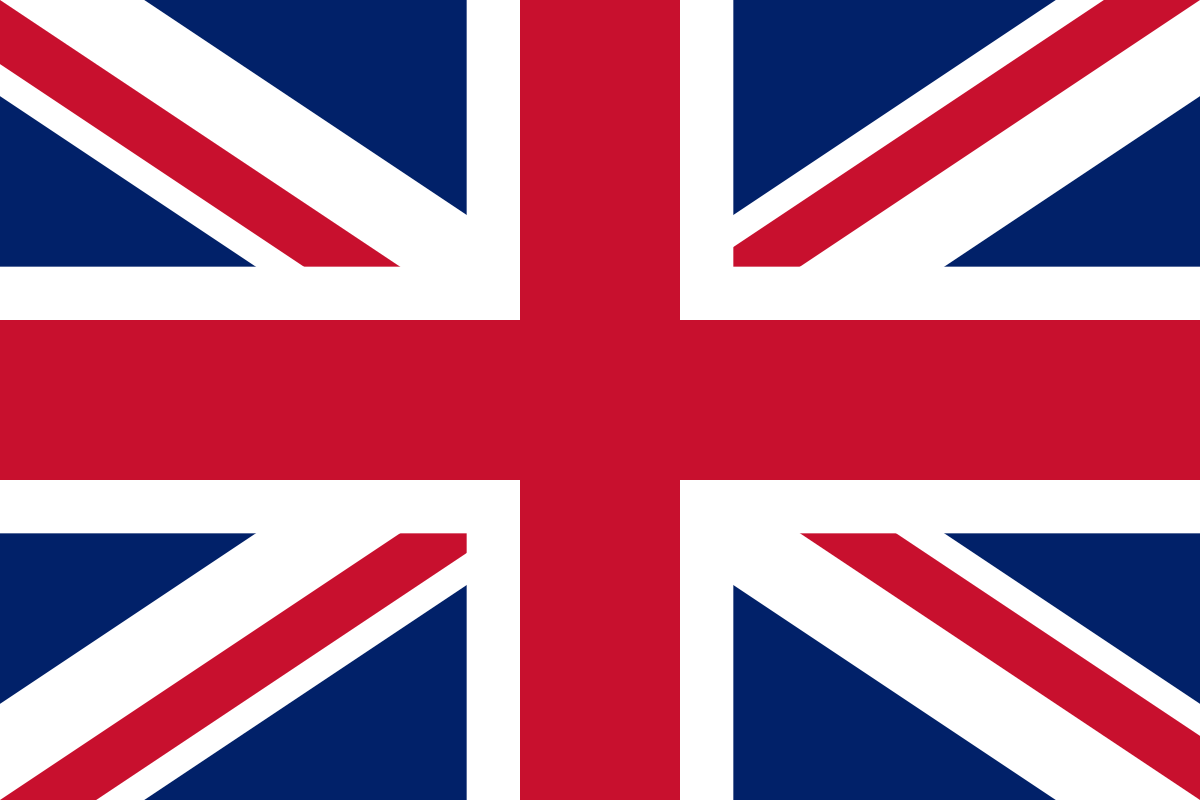 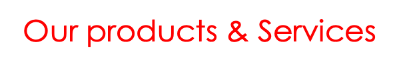 Environmental impact assessment • Shop inspection, Conformity assessment, Expediting services, Installation follow-up inspection • Electrical and I&C • Materials & Corrosion expertise, Non-Destructive Testing (NDT) • Ageing of NPP, Radiation, safety and fire protection • Support services for waste management • HSE and Risk Studies, Process Safety and Asset Integrity Management • Periodic Inspection (Lifting Equipment, Fire & Safety, MEP ...) • Trainings & Certification • Digital solutions
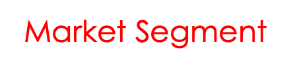 BUREAU VERITAS
WORLDWIDE 
.
Bureau Veritas is a world leader in laboratory testing, inspection and certification services. Created in 1828, the Group has 80,000 employees located in more than 1,600 offices and laboratories around the globe. Bureau Veritas helps its clients improve their performance by offering services and innovative solutions in order to ensure that their assets, products, infrastructure and processes meet standards and regulations in terms of quality, health and safety, environmental protection and social responsibility.
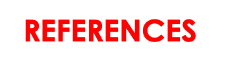 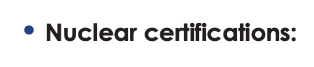 Nuclear Power Plant Construction •  Nuclear Plant operation & maintenance • Decommissioning & dismantling • Waste management •  Research reactor and R&D
• ISO/IEC 17020, 17021 & 17025, EN 17065, ASME/EN/IBR standards…
• IAEA guides GSR-3 / GS-R-Part 2, NQA-1, ISO 19443, YVL guides, ESPN, NPE Policy, GOST, ASME III, RCC-M, RCC-MX/MRX, RCC-E, RCC-CW; EN13445, EN13480, CODAP, CODETI, AD 2000, EMC conformity, Licensing of safety critical software for nuclear reactors, Cybersecurity, IEC 61513, IEC 62138…
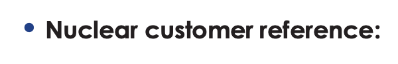 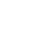 Worldwide: EDF, Framatome, Orano, Alstom…
Poland: ENEA, EuROPol Gaz, Grupa Lotos, OLPP, ORLEN …
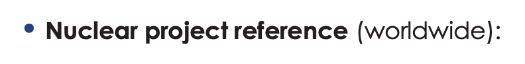 Olkiluoto 3, Flamanville 3, Hinkley Point C, Sanmen/Haiyang, ITER, Jules Horowitz Reactor, EDF French fleet, Shimane 3, El Dabaa, Hanhikivi, Paks II, Akkuyu…
STRATEGY AND  EXPECTATION
.
ENTREPRISE INFORMATON
CONTACT
EGIS
Annual turnover
1,16 billion €
Number of employees
16,200
François MARTIN Managing Director
Maxime GROS -
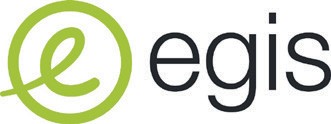 +33 149 201 670
Large enterprise
Export areas: Europe 23%,  Middle-East 13%, Asia 10%,
Africa 7%, Americas 6%,
Australia-Oceania 3%
Francois.martin@egis-group.com
Maxime.gros@egis-group.com
member
www.egis-group.com
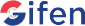 CONSTRUCTION ENGINEERING - OPERATIONS
SHORT PROFILE
EGIS IN THE UK
A major international group in the construction engineering and  mobility services sectors, Egis creates and operates intelligent  infrastructure and buildings capable of responding to the climate  emergency and addressing the major challenges of our time by  helping to achieve more balanced, sustainable and resilient  territorial development.
Egis places its multiple fields of expertise at the disposal of the  community and makes cutting-edge innovation accessible to  all projects throughout their lifecycle: consulting, engineering,  operation.
In the nuclear field, Egis offers its clients a combination of more than  70 years experience and the most innovative methodologies for  the design and evaluation of all type of nuclear infrastructures.
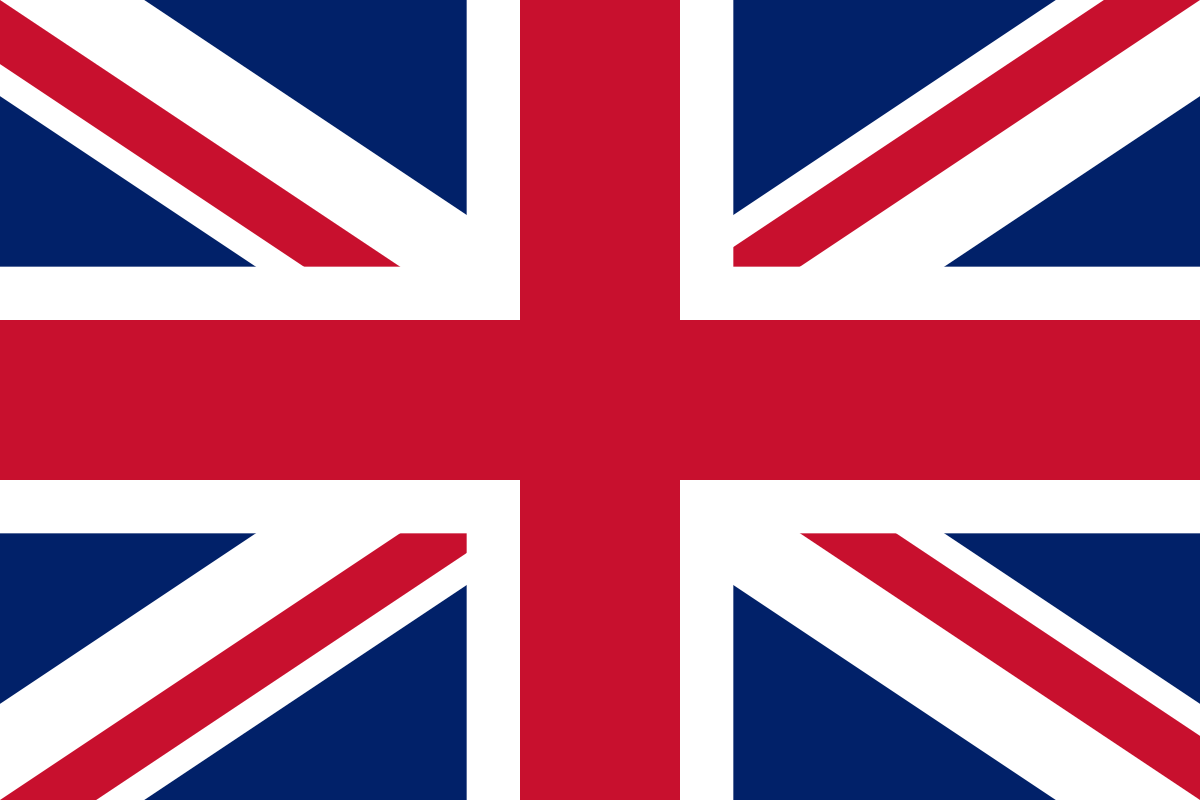 EGIS is present in the UK in 7 offices gathering more than 700 employees.
Areas of activity: Energy  & Environment, Buildings, Rail,  Roads, Aviation.
Services: Consultancy,  Engineering (Design &  Project Managment etc),
Architecture & Urban Planning,  Project Structuring, PPP  Investiment, Turnkey Contracts,
Operation
Our products & Services
Construction engineering • intelligent infrastructure operation •
Market segment
Nuclear Power Plants construction • Big Science & Fusion • Fuel cycle activities •  Decommissioning, dismantling & waste management
REFERENCES
Nuclear certifications:
ISO 19443, ISO 9001-45001, Qualification EDF UTO, Qualianior RP, Qualifoudre, ISO 37001
Nuclear customer reference (worldwide):
EDF, Edvance, CEA, Framatome, Orano, ANDRA, Fusion For  Energy & Iter Organization (Iter), CGNPC, Kepco Engineering & Construction,  Slovenské elektrárne...
Nuclear project references (worldwide):
All French NPP projects (including Flamanville and EPR2),  international NPP projects (UK Hinkley Point and Sizewell C EPR,  Netherlands Borselle, Finland Olkiluoto EPR , Slovakia Mochovce,  Ukrainia Khmelnitstky, South Korea Ulchin, China Daya Bay,  Taishan EPR, South Africa Koeberg).
Architect engineer of the ITER project in France since 2010.
Assistant to the owner & work supervision for the nuclear fusion laboratory « Laser Megajoule » in France since 2003.
Civil engineering designer & work supervisor of french research reactor Jules Horowitz in Cadarache since 2003.
EGIS IN  EUROPE
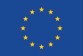 Egis is active in 23 countries in
Europe, including 6   locations  with more than 200 employees  (France, UK, Ireland, Poland,  Ukraine, Serbia).
Areas of activity: Energy  & Environment, Water &  Ports, Buildings, Cities, Rail,  Roads, Aviation, Mobility.
Services: Consultancy,  Engineering (Design &  Project Managment etc),
Architecture & Urban Planning,  Project Structuring, PPP  Investiment, Turnkey Contracts,
Operation, Mobility Services
STRATEGY AND  EXPECTATION
Egis strategy aims to participate in  the next STEP of the UK fusion plan with the support of  local partnership to be developed.
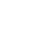 I 4 I
THE FRENCH NUCLEAR INDUSTRY
Focus on Fusion technology for the UK
COMPANY INFORMATON
CONTACTS
EKIUM
Christophe ZAIA
Energy Dept Business Director
Thomas ECK
UK Business Developer
Annual turnover
150 M€
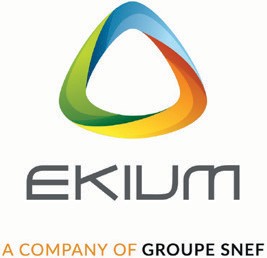 Number of employees
1,500
+33 6 32 23 17 05  (Christophe)
+44 7 849 862 704 (Thomas)
christophe.zaia@ekium.eu
thomas.eck@ekium.eu
Large company
Export areas : UK, India,  Switzerland, Belgium, Luxembourg, Canada,  Tanzania,…
member
www.ekium.eu
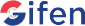 ENGINEERING SERVICES
SHORT PROFILE
Ekium is a group of engineering companies, headquartered in Lyon, France, with  more than 30 offices in France and abroad. Ekium group employs around 1,500 employees. Ekium offers a wide range of services that cover all phases of a project. The company operates in three main areas: General Engineering for industrial and tertiary projects, Process Control Integration and Human Resource Deputation for Technical Assistance.
Ekium is involved at every level of the nuclear life cycle alongside  key players in the French nuclear industry: early and late stages  of the fuel cycle, reactors, decommissioning, storage, as well as in  research and testing programmes and laboratory projects.
Ekium is a recognised and invaluable player in the nuclear industry  of today and tomorrow.

Our products & Services
Engineering services • Process control integration • HR deputation  for technical assistance

Market segment
Nuclear Power Plant Construction • Nuclear Plant operation  & maintenance • Fuel cycle activities • Decommissioning &  dismantling • Waste management • R&D • Fusion

REFERENCES
Nuclear certifications – codes & norms:
RCCE, RCCM, RCCW, ASME, UTO, ATEX, ISO, QUALIFOUDRE, etc.
Nuclear customer references:
EDF, EDVANCE, ORANO, FRAMATOME, CEA, BOUYGUES ES, GE (ex-ALSTOM), etc.
Nuclear project references (worldwide):
EPR (Flamanville, Taishan, Olkiluoto, HPC, Jaïtapur, SZC, etc.), EPR  2, CANDU-INDU, VVER, ITER, etc.
EKIUM IN THE UK
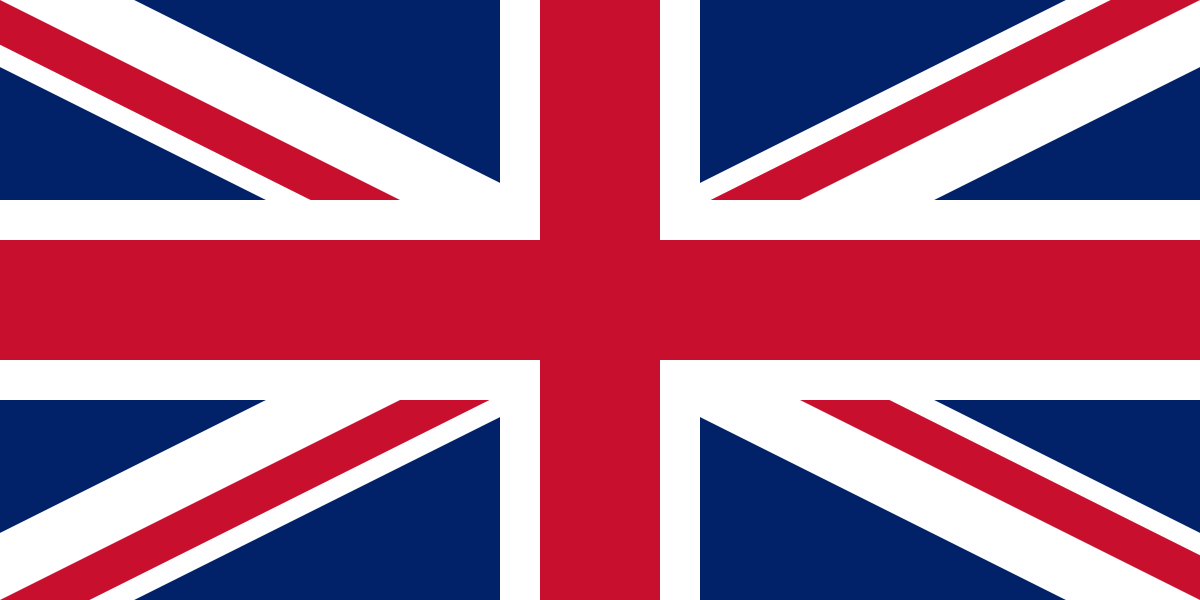 EKIUM is involved in the UK nuclear industry since 2016 and has opened its UK branch in Bristol & London in 2022.
EKIUM IN EUROPE
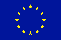 EKIUM is proudly involved in all major European new nuclear projects in Europe, including HPC, SZC, Flamanville and Olkiluoto, as well as the EPR2, SMR, and ITER projects. Ekium is also engaged in other leading nuclear countries throughout the world.
For non-nuclear applications,  EKIUM is involved  in many industrial projects in Europe  (UK, Switzerland, Luxembourg, Belgium, Czech Republic, Poland, Slovakia, etc.).
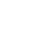 STRATEGY AND EXPECTATION
EKIUM's objective is to:
Support the UK in its ambition to develop its nuclear fleet
Help operate its existing nuclear power plants
Assist in the decommissioning of end-of-life plants
Participate in the UK Fusion programme

Thanks to its extensive experience, EKIUM has already developed strong partnerships with local companies and wishes to put its skills at the service of the British nuclear industry.
I 5 I
THE FRENCH NUCLEAR INDUSTRY
Focus on EPR technology for Poland
ENTREPRISE INFORMATON
CONTACT
EQUANS AXIMA
Annual turnover
100 M€
Number of employees
1,000
Amaury CHAROY
Business Development Director
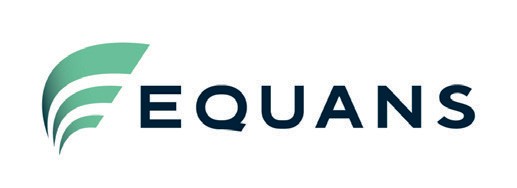 +33 6 40 56 60 41
AXIMA NUCLEAIRE
NC
amaury.charoy@engie.com
member
Export areas: worlwide
www.engie.com
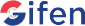 NUCLEAR HVAC
•
SHORT PROFILE
EQUANS AXIMA  NUCLÉAIRE IN   UK
Nuclear HVAC Leader in France, AXIMA has been involved in all  French major nuclear projects.
Axima can deliver large turnkey projects through design,  engineering, calculations, manufacturing, qualification, installation,  on-site supervision, testing and commissioning, maintenance, and  decommissioning.
Axima has three workshops with the capacity to design, qualify,  and manufacture piece of equipment such as classified chillers  and local cooling units.
Axima nucleaire can address the whole nuclear sector and provide  its extensive expertise on all type of nuclear sites such as nuclear  power plants, uranium cycle plants, radioactive waste storage  facilities, fusion research facilities, research reactors or nuclear  submarines.
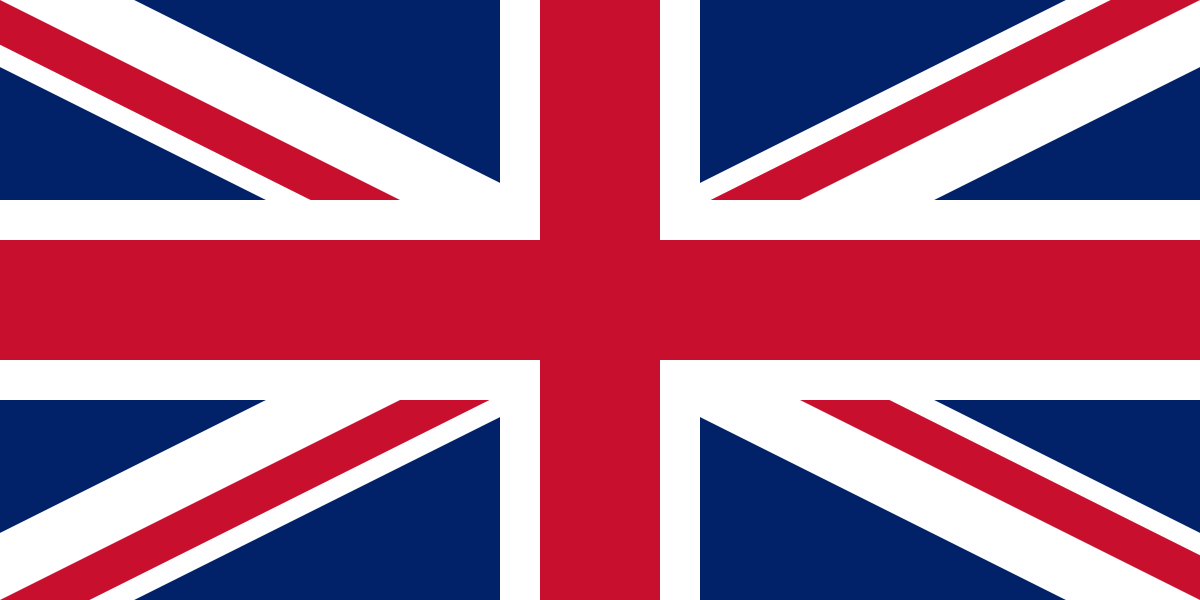 EQUANS AXIMA is already implement iin the UK through its subsidiary
EQUANS AXIMA  NUCLÉAIRE IN EUROPE
For   the   nuclear domain: we
have a subsidiary in the   UK  and are delivering the nuclear  HVAC package (design and  procurement) to the Hinkley Point  C project.
For non-nuclear activities: we are  present all accross Europe
Our products & Services
Our core businesses are Nuclear HVAC • Process fluids • Vacuum  systems • Refrigeration •
Market segment
Nuclear Power Plant Construction • Nuclear Plant operation  & maintenance • Fuel cycle activities • Decommissioning &  dismantling - waste management • Research reactor •
REFERENCES
Nuclear certifications:
ISO 9001, ISO 14001, ISO 45001, ISO 3834-2, CEFRI, MASE
Nuclear customer reference:
EDF, CEA, ORANO, ITER, F4E, NNB GENCO, ANDRA, NAVAL  GROUP
Nuclear project references:
EPR Flamanville (France), EPR HPC (UK), ITER, Jules Horowitz  research reactor (France)
STRATEGY AND  EXPECTATION
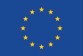 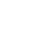 Our objective is: to make our  clients benefit from our vast  experience in the design studies,  supply, qualification, installation,  and pre-commissioning
I 6 I
THE FRENCH NUCLEAR INDUSTRY
Focus on EPR technology for Poland
ENTREPRISE INFORMATON
CONTACT
EQUANS INEO
Annual turnover
145 M€
Number of employees
1000
Thierry ROBOT
Director of International Agency
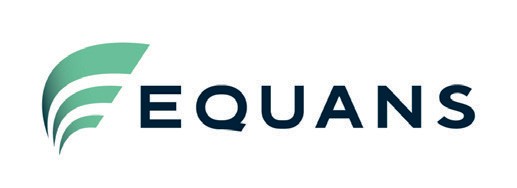 +33 6 76 98 57 48
INEO NUCLEAIRE
thierry.robot@equans.com
member
Export areas: UK
www.equans.com
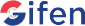 NUCLEAR ELECTRICAL ENGINEERING
SHORT PROFILE
Ineo Nuclear is the nuclear electrical engineering expert of the  EQUANS group. We support the nuclear industry through our  extensive expertise based on decades of lessons learnt and our  innovation spirit.
We are able to deliver large turnkey projects through design,  engineering, calculations, manufacturing, qualification, installation,  on-site supervision, testing and commissioning, maintenance,  obsolescence management and decommissioning.
Ineo nuclear can address the whole nuclear sector and provide  its extensive expertise on all type of nuclear sites such as nuclear  power plants, uranium cycle plants, radioactive waste storage  facilities, fusion research facilities, research reactors or nuclear  submarines.
We have an extensive experience of large international nuclear  projects while working collaboratively with local industries. Our  experience of international consortia, joint-ventures and intercultural  aspects and our commitment in international collaborations, make  EQUANS Ineo a first-in-class partner to support the development of  Nuclear New Build worldwide.
EQUANS INEO NUCLÉAIRE  IN UK
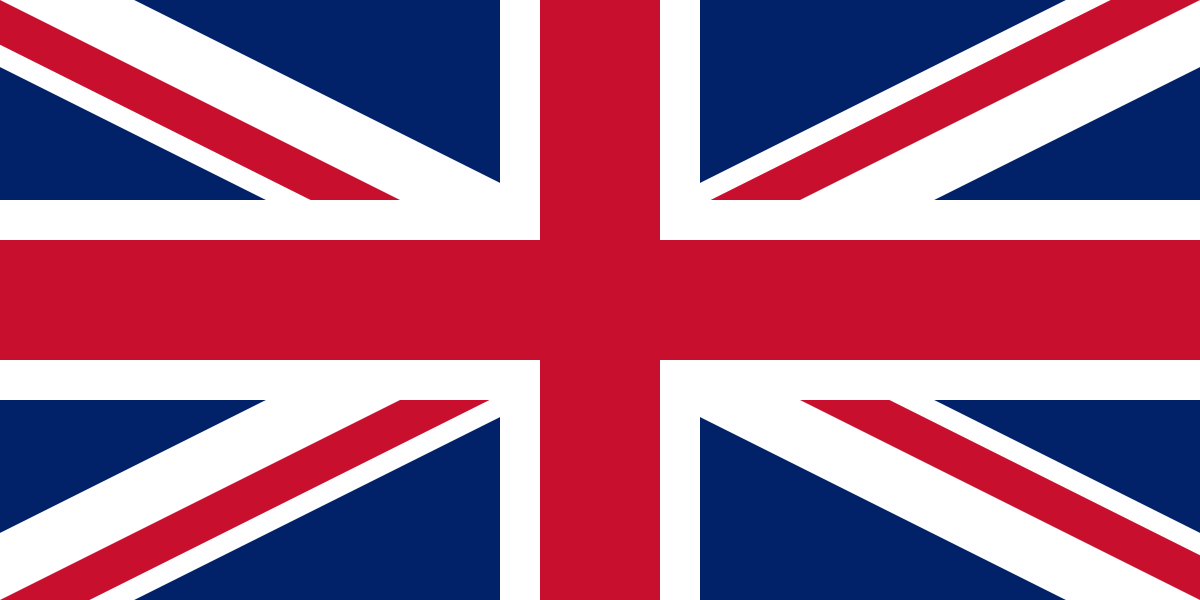 In the nuclear domain : a subsidiary in the UK (Ineo Nuclear UK) and are  delivering major electrical design  packages to the Hinkley Point C  project.
QUANS INEO NUCLÉAIRE
IN EUROPE
For non-nuclear activities: we are  present all accross Europe
TRATEGY AND
S  E
XPECTATION
Our products & Services
Our core businesses are low voltage and high voltage electrical
cable and cable tray routing • installation security • radiation  protection • nuclear safety • IT and comms • instrumentation and  control • multi-technical maintenance •
Market segment
Nuclear Power Plant Construction • Nuclear Plant operation  & maintenance • Fusion  and Research reactor Fuel cycle activities • Decommissioning &  dismantling • waste management •
We	plan	to	support	the
development of   Nuclear   New
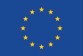 Build projects (especially EPRs) in
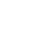 the Poland by teaming up with  local companies.
Our objective is: make our clients  benefit from our vast experience  in the design studies, supply,  qualification, installation, and pre-  commissioning on the ITER project and on EPRs
REFERENCES
Nuclear certificationsI:
ISO 19443, ISO 9001, ISO 14001, ISO 45001, RCC-E, CEFRI, MASE
Nuclear customer reference:
EDF, ITER, F4E, ORANO, CEA, NNB GENCO, ANDRA, NAVAL  GROUP
Nuclear project references:
ITER, Jules Horowitz  research reactor (France), EPR Flamanville (France), EPR HPC (UK)
I 7 I
THE FRENCH NUCLEAR INDUSTRY
Focus on EPR technology for Poland
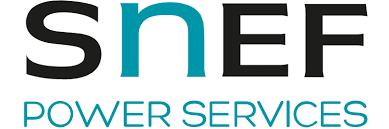 Matthieu LE PRIOL
Head of Export Business Development
160 Million euros
+33 6 28 10 98 89
1000
Large Enterprise
matthieu.le.priol@snef.fr
https://www.snef.fr/snefpowerservices/
Export areas: UK
SERVICES IN : ELECTRICITY – INSTRUMENTATION – PHYSICAL PROTECTION
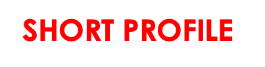 SNEF
IN UK
Born from the merger of the SNEF’s nuclear activities and General Electric’s business unit (formerly Alstom Power Service, expert in electrical auxiliaries), SNEF Power Services offers wide range of products and services in the fields of electricity, instrumentation, physical protection, water and gas treatment for the nuclear industry. 
We are involved at every stage of the nuclear life cycle alongside key players in the French nuclear industry.
SNEF Power Services headquarters are located in Marseille (France) and employs about 1 000 employees.
SNEF Power Services is the leading comparny of SNEF nuclear business (Snef Power Services, EKIUM, Fouré Lagadec, SNEF Lab, IMSAT)
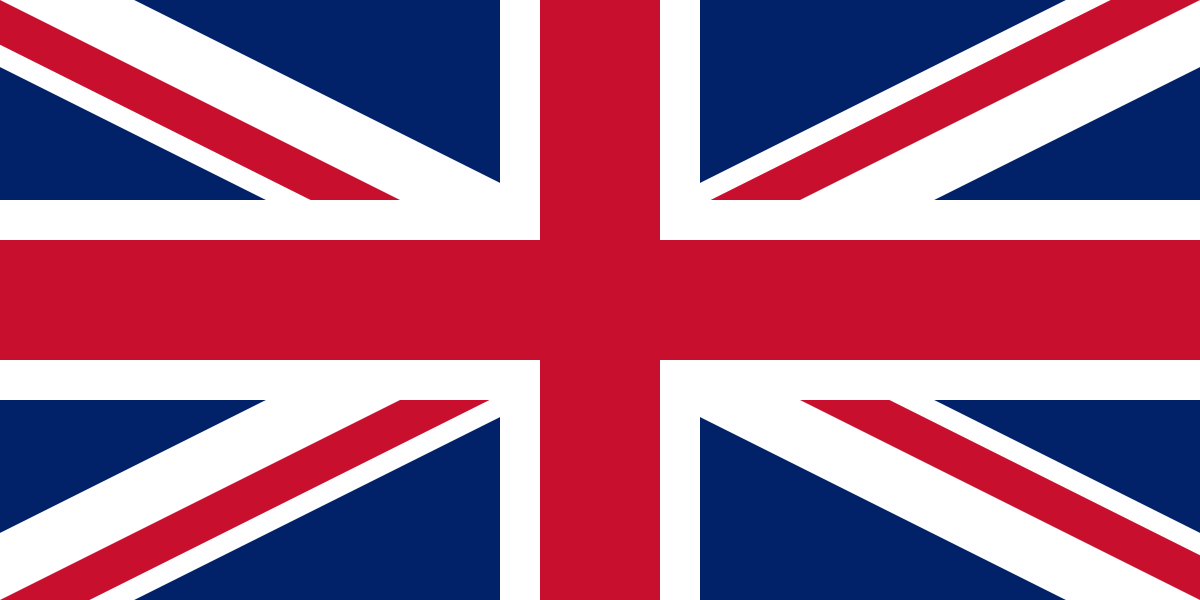 Not yet implemented locally in the UK, but strongly involved in HPC and SZC projects
SNEF IN
EUROPE
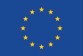 In the nuclear domain,  SNEF Power Services is proudly involved in EPR project though Flamanville 3, HPC, SZC and EPR2 programmes.
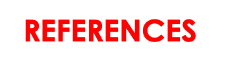 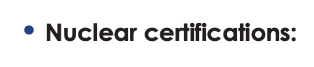 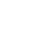 ISO 9001, ISO 14001,  ISO 45001, ISO 19443 , CAEAR D3, D4 ORANO, APSAD F7, QUALIFOUDRE, QUALIFELEC, RCCM ,  RCCE.
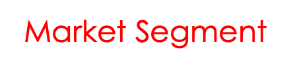 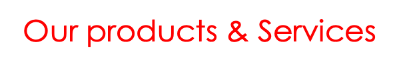 Nuclear Power Plant Construction •  Nuclear Plant operation & maintenance • Fuel cycle activities •
• Solutions in the fields of electricity • Instrumentation • Physical protection • Water & gas treatment •
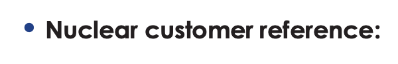 EDF , ORANO , FRAMATOME, CEA ,  NNB , etc..
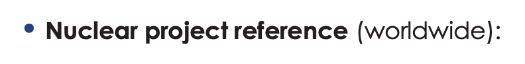 STRATEGY AND  EXPECTATION
EPR FA3 , EPR HPC , FRENCH GK, Jules Horowitz  research reactor (France) Orano La Hague, Orano Georges-Besse II, CEA military projects  
Tender phase:  EPR SZC , French EPR2
In the frame of its abroad growth strategy, SNEF Power Services is open to partnerships with local companies and wishes to offer products and/or services for Fusion and other nuclear programmes.
ENTREPRISE INFORMATON
CONTACT
TRACTEBEL
Annual turnover
579 M€
Number of employees
4 800
Ronan MOULLEC
Andrea CARLETTO
Sébastian COEURVOLAN
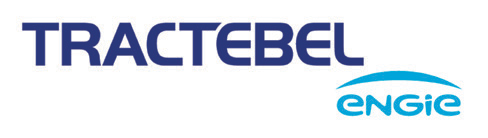 Ronan.moullec@tractebel.engie.com
Andrea.carletto@tractebel-engie.com
Sebastien.coeurvolan@tractebel.engie.com
Large Company
Export areas: Europe, Asia,  Africa, America
member
www.tractebel-engie.com
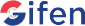 ENGINEERING SERVICES: CIVIL WORK - HVAC/FLUID - ELECTRICAL SYSTEM - I&C - PROCESS- SAFETY
SHORT PROFILE
TRACTEBEL IN  THE UK
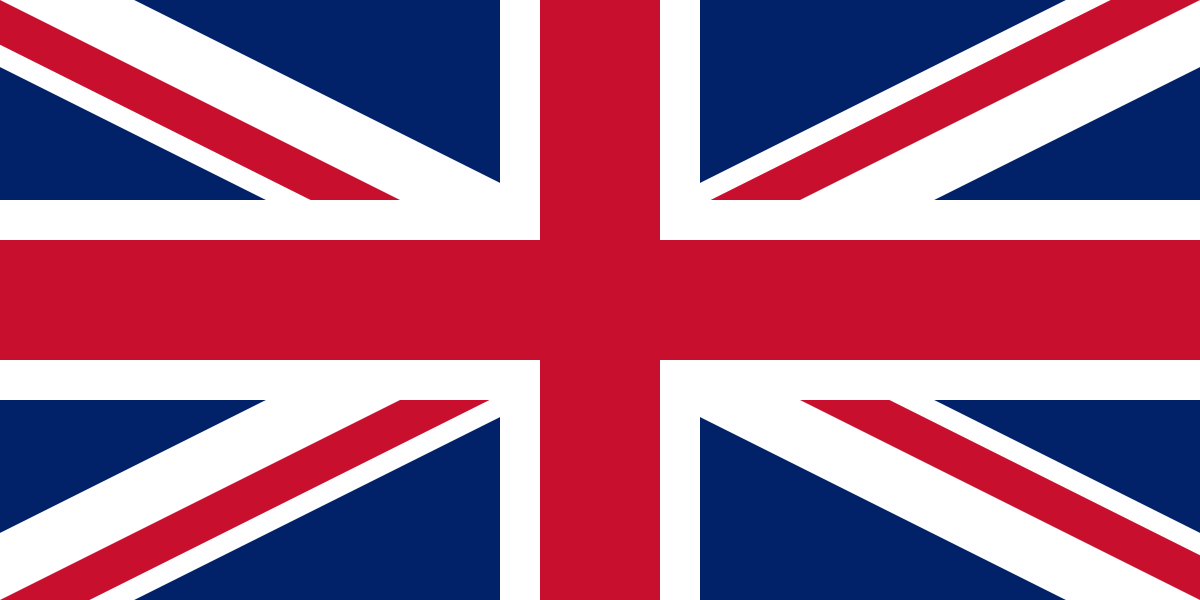 TRACTEBEL is an international company providing consultancy and  engineering expertise.
Our project portfolio covers different fields such as buildings and  transport infrastructures, renewable energies, water infrastructures  (dam, pipeline…) and nuclear power plants.
TRACTEBEL cumulates 60 years’ experience in nuclear industry with  high involvement in first French reactors and EPRs design in the  world, the operation, maintenance and dismantling of Belgian  nuclear power plants and nuclear infrastructures and facilities.
Our global Business Area nuclear is made up of nearly 1,000 employees  in France, Belgium and in the UK working in the  nuclear sector, has multi-skilled know-how (civil engineering,  mechanical, electrical, nuclear and fluid ventilation, nuclear  safety, process, systems engineering, etc.).
Tractebel opened its UK office in Bristol in 2020. Large numbers of experts in France are also supporting the nuclear new build projects in the UK. With a presence of 17 employees in the UK, our team is also developing local expertise in plant operation support, radioactive waste management and D&D.
TRACTEBEL IN  EUROPE
Our products & Services
Engineering services in: civil works • geotechnics • mechanics,  HVAC / fluids • electrical systems • I&C • safety •
Project management • equipment qualification • Digital services:  BIM, Virtual & augmented reality •
Market segment
Nuclear New Build• Nuclear Plant operation  & maintenance • Decommissioning & dismantling . Radioactive waste  management • Advanced Technology (Fusion projects) & SMRs
REFERENCES
Nuclear certifications – ISO 9001 : 2015, ISO 45001 : 2018, CEFRI E, ISO 14001 : 2015
Nuclear customer references:
EDF, ANDRA, CEA, ITER Organization, CERN, IRSN, Naval Group,  Ministère des Armées, Fusion 4 Energy, CGN, CNNC, SPIC,  ESKOM, Electrabel, SCK CEN, ONDRAF/NIRAS, KEPCO, Pallas…
Nuclear project references:
EPR Hinkley Point C and Sizewell C (UK), EPR Taishan  (China), Office of Nuclear Regulation - Fuel & Core and Fault studies in UK, EPR Flamanville (France), ANDRA Cigéo (France), Krsko NPP (Slovenia), ITER  TAPB (France), ITER HCC (France), “Support to ITER Buildings Team (ITER CMO-BCW) since 2014”.
Our companies  in Europe propose
a large scope of services:
Nuclear domain: France,  Belgium, Poland, Germany,  Romania, Czech Rep, Netherlands, Slovakia, Turkey
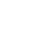 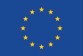 Non	nuclear	applications:
Greece, Italy, Monaco
STRATEGY AND  EXPECTATION
TRACTEBEL embraces advanced technology projects worldwide (research reactors/fusion reactors/SMRs…).
Notably TRACTEBEL has assisted ITER for more than 20 years firstly in the conception design of the Tokamak cooling water system and of civil engineering, then since Jan 2014 by providing support in the supervision of design, construction, tests and commissioning of handling equipment, HVAC, electrical systems and civil for all ITER buildings.
TRACTEBEL wants to support the fusion program in the UK by providing its expertise in the field of system engineering, civil engineering, and buildings services (HVAC, electrical) from our French and Belgium offices and from our UK local office.
I 9 I
THE FRENCH NUCLEAR INDUSTRY
Focus on EPR technology for Poland
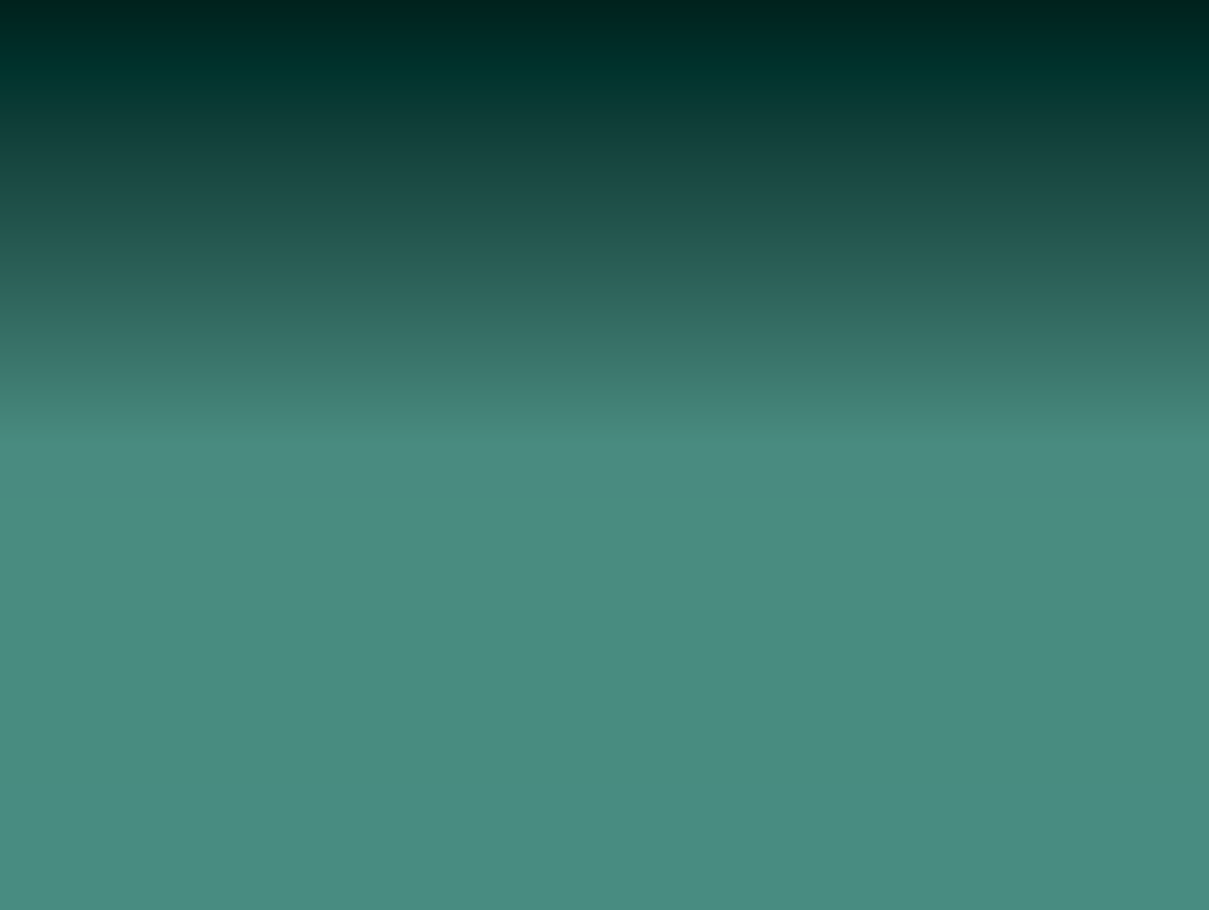 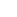 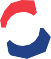 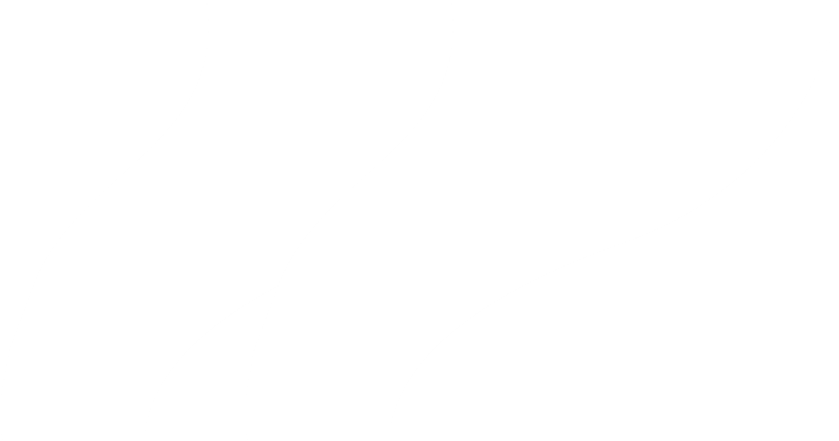 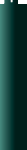 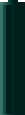 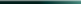 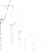 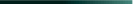 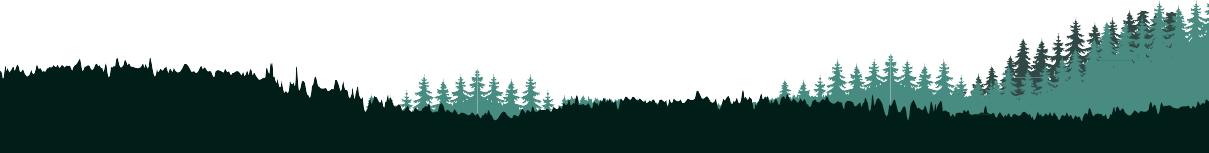 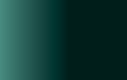 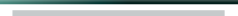 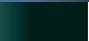 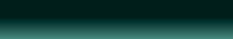 THE FRENCH  NUCLEAR INDUSTRY
Focus on FUSION